2016年9月6日 @ 京大基研, 素粒子物理学の発展
ミューオン原子中の
Phys. Rev. D 93, 076006 (2016)
共同研究者
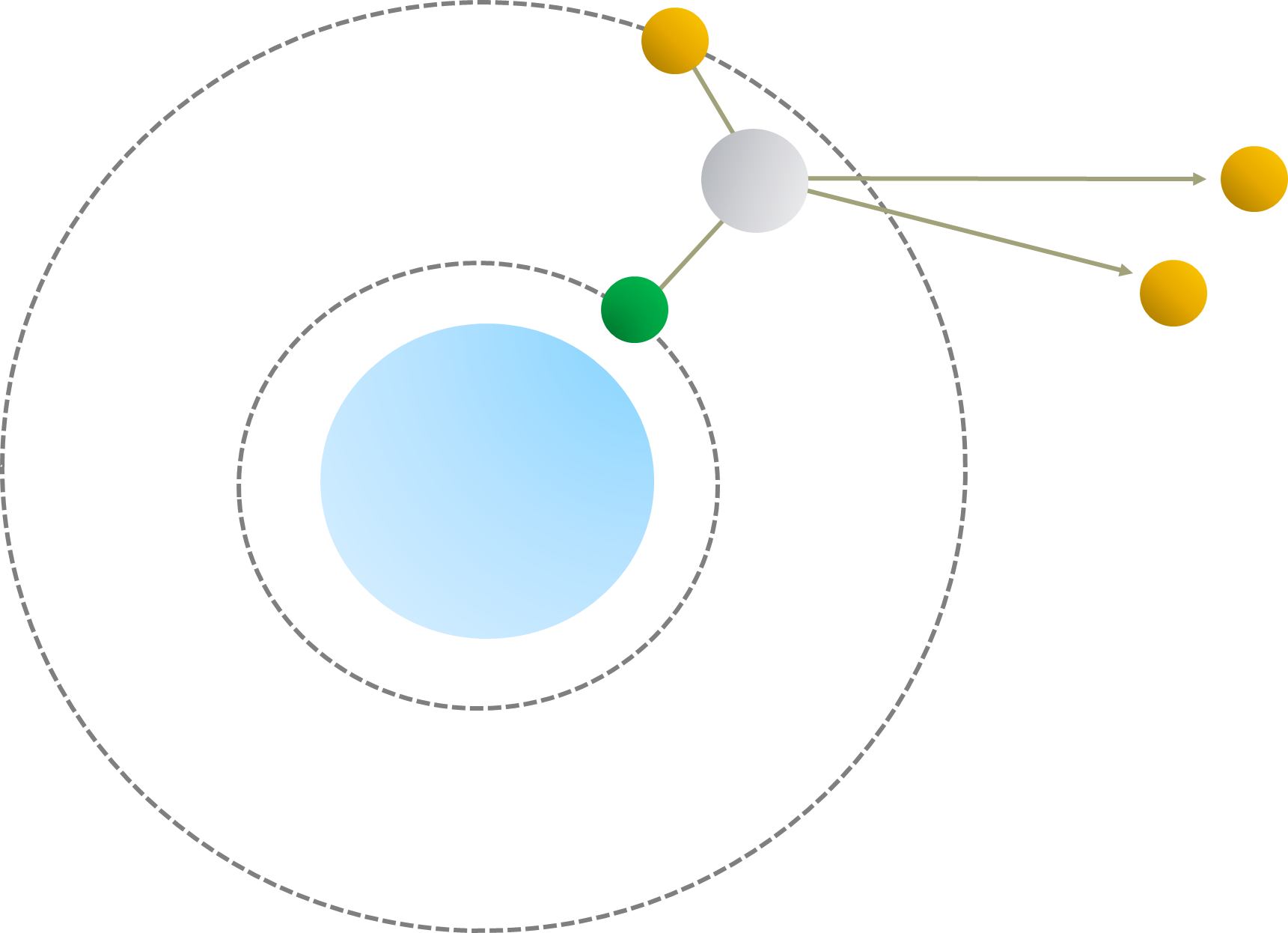 supported by
MEXT KAKENHI Grant No. 25105009 & No. 25105010
JSPS KAKENHI Grant No. 24340044, No. 25000004 & No. 25003345
目次
1. 導入
荷電レプトンフレーバーの破れ(CLFV)
ミューオンを用いたCLFV探索
2. 計算手法
散乱電子の歪曲
束縛レプトンの相対論的取扱い
３. 結果
崩壊率
模型判別能力
４. まとめ
1. 導入
Charged Lepton Flavor Violation (CLFV)
-新物理探索の有力候補-
etc…
例 : SUSY
標準模型の枠組みでは禁止
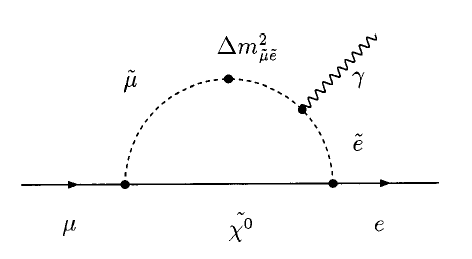 “標準模型を超える模型”の多くで予言
ニュートリノ振動からの寄与は非常に小さい
予想される崩壊分岐比
現代の実験技術では観測不可
(新物理探索のノイズにならない)
見つかれば、ただちに新物理存在の証拠
1/21
ミューオンによるCLFV探索
寿命が長く、kinematicsが単純
主なCLFV過程
Phys. Rev. Lett. 110 (2013) 201801.
Nucl. Phys. B 299 (1988) 1.
Eur. Phys. J. C 47 (2006) 337.
対象となるLFV相互作用
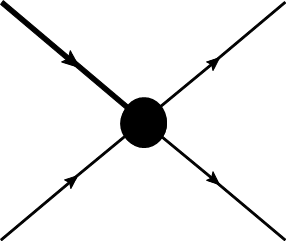 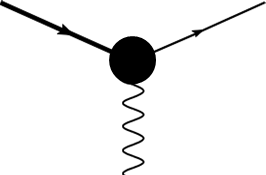 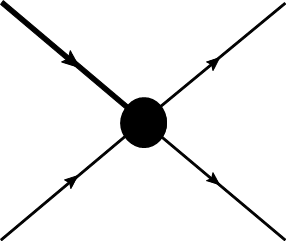 2/21
M. Koike, Y. Kuno, J. Sato and M. Yamanaka, Phys. Rev. Lett. 105,121601(2010)
ミューオン原子を用いた新たなCLFV探索
CLFV
COMET実験で測定予定
R. Abramishili et al.,
COMET Phase-I Technical Design Report,
KEK Report 2015-1 (2015)
特徴
相互作用
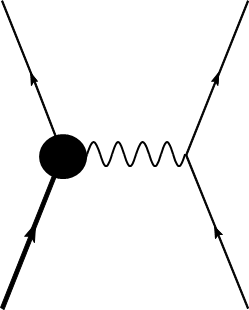 3/21
崩壊率評価
原子核Coulombポテンシャルが十分小さいなら…
M. Koike, Y. Kuno, J. Sato and M. Yamanaka, 
Phys. Rev. Lett. 105,121601(2010)
4/21
崩壊分岐比
cf. :
他のCLFV探索実験からの制限
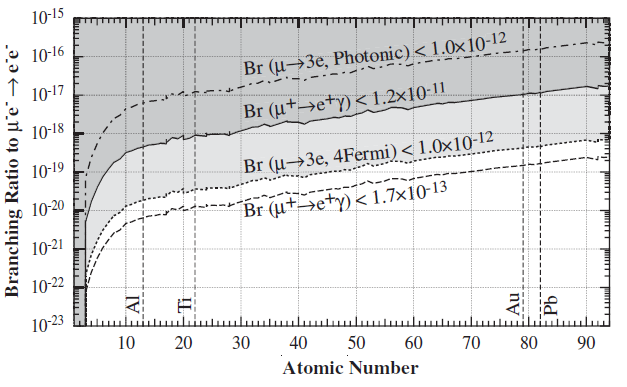 技術的には現状の制限を更新可能(?)
M. Koike, Y. Kuno, J. Sato and M. Yamanaka, Phys. Rev. Lett. 105,121601(2010)
5/21
従来評価の改善すべき点
Koike et al.
(原子核Coulombポテンシャルが十分小さいときに成立)
全崩壊率の評価のみ可能
近似の内容
束縛レプトンの軌道半径大
←軌道半径は小さくなる
束縛レプトン : 非相対論的
←束縛電子の相対論的効果
← Coulomb歪曲
6/21
評価の向上と期待されること
本研究
レプトン波動関数：相対論的Coulomb波動関数
取り込まれる効果
束縛レプトンの有限の広がり
減らす
束縛レプトン : 相対論的効果
増やす
？
全体でCLFV崩壊率はどのように増減するか
その他の期待
放出電子対のエネルギー・角度分布の評価が可能
模型によって定性的に異なる結果が得られる可能性アリ
7/21
2. 計算手法
有効相互作用
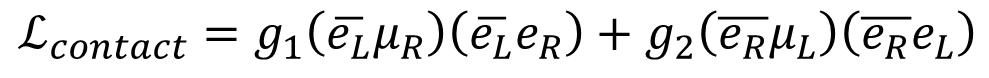 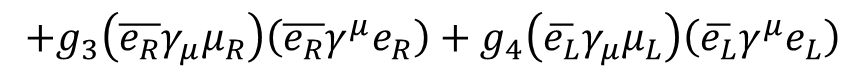 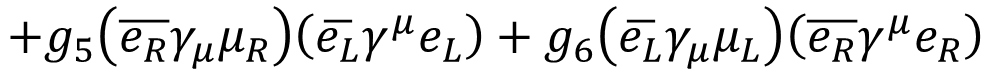 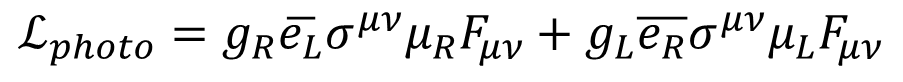 接触型過程
光子型過程
(短距離)
(長距離)
8/21
設定
始状態
終状態
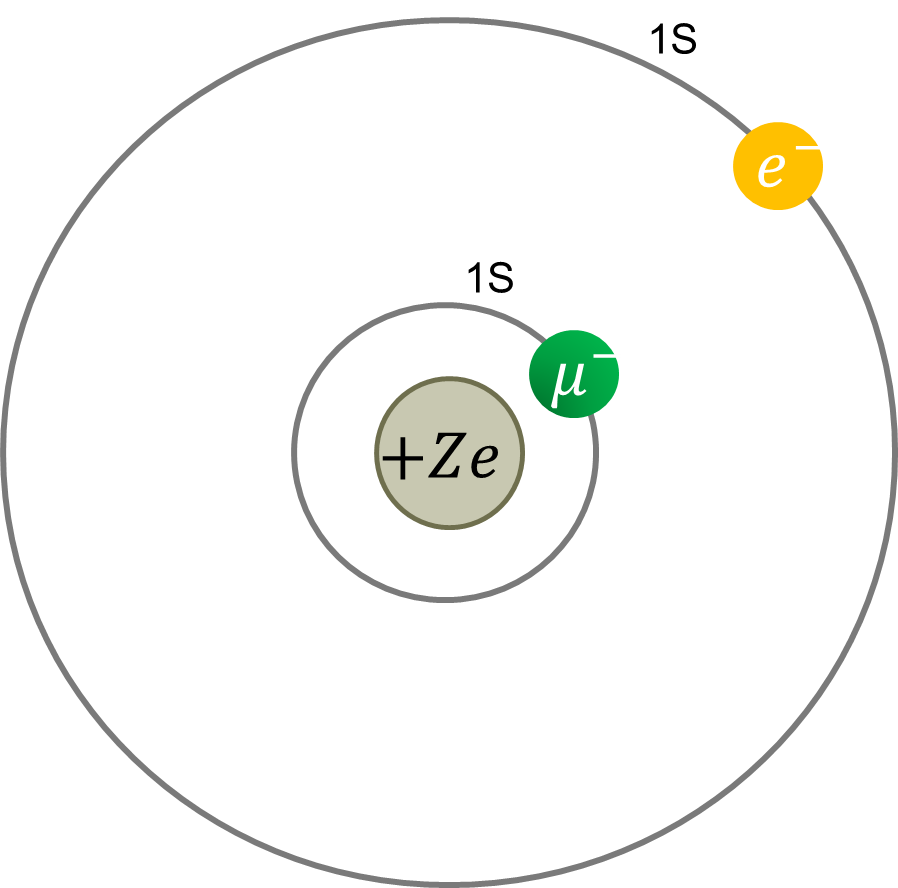 CLFV
散乱電子２つ (歪曲波)
・原子核の反跳は無視
・電子間相互作用は無視
9/21
計算手法
終状態を角運動量の固有状態で展開 (部分波展開)
動径波動関数はDirac方程式を数値的に解いて求める
10/21
計算手法
微分崩壊率 :
接触型
光子型
11/21
３. 結果
原子核のCoulomb引力によって内側へ
歪曲波
平面波
① 原点近傍の値が増大
② 運動量(波数)が実効的に上昇
12/21
接触型過程
波動関数は
中心に寄る
遷移確率 UP!
13/21
崩壊分岐比の制限 (接触型)
(SINDRUM, 1988)
本研究
(1s+2s+…)
本研究 (1s)
Koike et al. (1s)
YU, Y. Kuno, J. Sato, T. Sato & M. Yamanaka, Phys. Rev. D 93, 076006 (2016)
14/21
光子型過程
散乱電子の歪曲
overlap integral down
15/21
崩壊分岐比の制限 (光子型)
(MEG, 2013)
Koike et al. (1s)
本研究 (1s)
Preliminary
16/21
散乱電子の歪曲効果
光子型過程
接触型過程
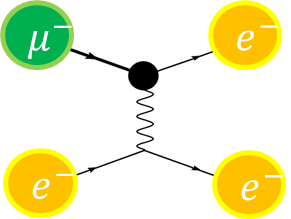 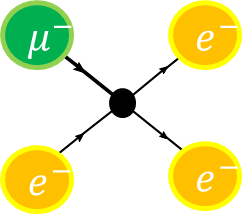 束縛レプトンへの運動量移行により
運動量のmismatchなし
overlap integral が減少
歪曲による波動関数の原点近傍の増大を含めると……
Enhanced !!
Suppressed…
17/21
[Speaker Notes: I try to explain that easily.
In contact process, we should estimate overlap integrals of 4 lepton wave functions.
Since two scattering electrons overlap at one point, these extra momenta are canseled, so there are no momentum mismatches.
On the other hand, in photonic process, verteces are separate and a photon propagator is not distorted.
Therefore it generates momentum transfers to bound leptons.
This makes overlap integrals smaller because high momentum component of a bound lepton is smaller than zero momentum component.
Totally, the decay rate by the contact process is enhanced, but that by the photonic process is suppressed by distortion of final electrons.]
モデル判別可能性
シグナル発見時、相互作用の型が判別できるか？
以下、単純な2つの模型を比較
Model 1 : 接触型
Model 2 : 光子型
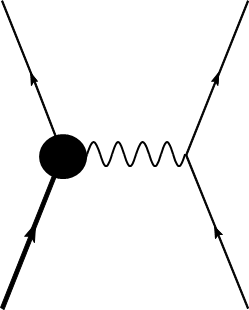 18/21
モデル判別法 1
~ 崩壊率の原子番号依存性 ~
Preliminary
接触型
光子型
2種以上のミューオン原子を使って相互作用の判別が可能
19/21
モデル判別法 2
~ 放出電子のエネルギー・角度分布 ~
接触型
光子型
接触型
Preliminary
20/21
４. まとめ
まとめ
CLFV探索の有力候補のひとつ
崩壊率の評価において
過程によって
異なる影響
散乱電子の歪曲
束縛電子の相対論的取扱い
が重要
崩壊率…
模型判別能力
崩壊率の原子番号依存性
放出電子のエネルギー・角度分布
21/21
Ex. backup
レプトンフレーバー
標準模型 : レプトンフレーバーは“それぞれ”保存量
例 :
0
=
+1
-1
0
しかし
+1
0
+1
0
=
レプトンフレーバーの破れ(LFV)の発見 (1990年代末)
ニュートリノ振動
例:
ニュートリノがmassiveであることの証拠
荷電レプトンにおけるレプトンフレーバーの破れ(CLFV)は未発見
CLFV過程の例 :
etc.
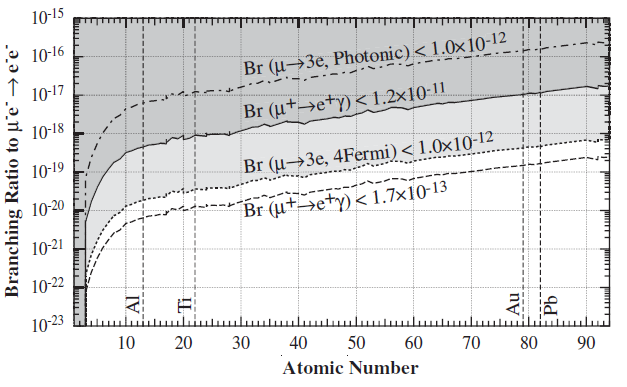 相対論を考慮することにより、原点付近の値が増大
モデル判別可能性
シグナル発見時、相互作用の型が判別できるか？
以下、単純な3つの模型を比較
Model 1 : 接触型 (同chirality)
Model 2 : 接触型 (異chirality)
Model 3 : 光子型
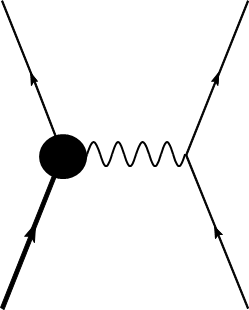 モデル判別法 1
~ 崩壊率の原子番号依存性 ~
接触型 (同chirality)
接触型 (異chirality)
光子型
Preliminary
2種以上のミューオン原子を使って相互作用の判別が可能
モデル判別法 2
接触型 (同chirality)
接触型 (異chirality)
光子型
放出電子が同chirality